4/2/19 Tuesday 3 min Warm Up
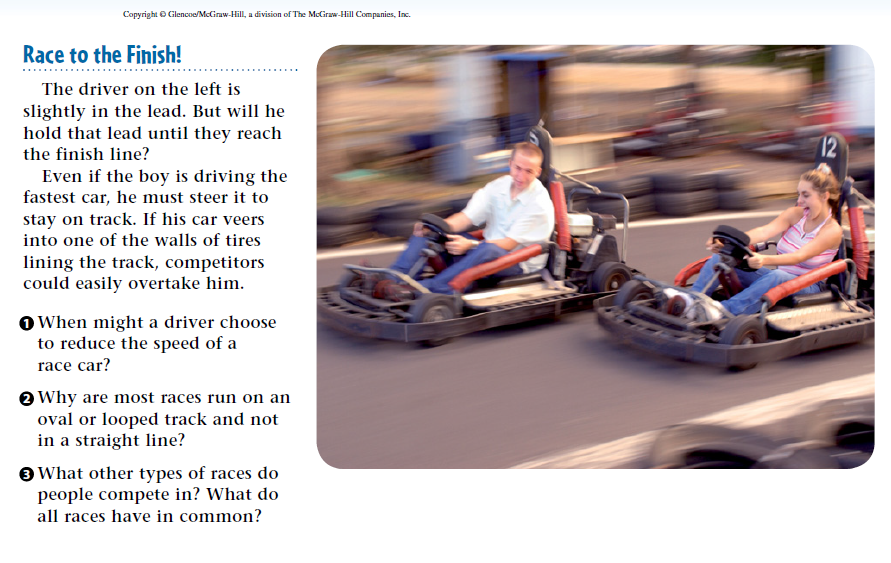 Warm Up Answer
1)The driver might choose to slow down before a turn or to avoid hitting an obstacle
 2) Turns make a race more challenging. 
3 Races that involve horses and other animals, sailboats and vehicles of all kinds.
Today Agenda
1) Warm Up 3 min
2) Lesson Outline 20 min 
3) Video 15 min 
Important Reminder
Weekly Homework is due Friday
Chapter quiz this Friday (Motion)
Permission slip is due with money Friday.
Lesson Outline (Lesson 1)
Describing Position 
1.A(n) reference point is a starting point you choose to describe the location, or position, of an object. 
2. A(n) position is an object’s distance in a certain direction from a reference point. 
3. A complete description of a position includes a distance, a(n) direction, and a reference point. 
4. A good choice for a(n) reference point is something that is easy to find. 
5. If a reference point changes, the description of an object’s position will also change. 
6. Changing a reference point does not change the actual position of an object. 
7. When you describe an object’s position, you compare its location to a reference direction. 
8. A reference direction can be described as a(n) positive direction. The opposite direction is the negative direction.
B. Describing Position in Two Dimensions 
1. When you describe position using two directions, you are using two dimensions. 
2. Examples of reference directions in two dimensions include “north and east” and “right and forward.”
 3. To find a position in two dimensions, first choose a reference point. Next specify reference directions. Then determine the distance along each reference direction. 
C. Describing Changes in Position 
1. Motion is the process of changing position. It is always described relative to a(n) reference point. 
2. It is possible to move with regard to one reference point and stay motionless with regard to another reference point. 
3. Distance is the length of the path an object moves along.
 4. Displacement is the difference between the initial position and the final position of an object. 
5. Distance and displacement are equal only if the motion is in one direction.
Lesson 2: Speed and Velocity (Outline)
A. What is speed?
 1. Speed is a measure of the distance an object travels per unit of time.
 2. Units of speed are units of distance divided by units of time. The SI unit for speed is meters per second.
 3. Constant speed is the rate of change of position in which the same distance is traveled each second. 
4. Instantaneous speed is speed at a specific instant in time. 5. Average speed is the total distance traveled divided by the total time it took to go that distance. 
6. The equation for average speed is v =d/t,where the symbol v stands for average speed, d stands for total distance, and t stands for total time.
B. Distance-Time Graphs 
1. Graphs that compare distance and time are called distance-time graphs. 
2. Constant speed is shown as a(n) straight line on a distance-time graph. 
3. Distance-time graphs can be used to compare the motion of two different objects. 
4. Steeper lines on distance-time graphs indicate faster speeds. 
5. Distance-time graphs can be used to calculate the average speed of an object. The difference in distance between two points is divided by the difference in time between the same points. 
6. When the slope of a line on a distance-time graph decreases, it means that the speed of the object is decreasing. 
7. A(n) horizontal line on a distance-time graph indicates that the motion has stopped. 
8. When the slope of a line on a distance-time graph increases, it means that the speed of the object is increasing. 
9. Even when the speed of an object isn’t constant, its average speed can be calculated from a distance-time graph.
C. Velocity 
1.Velocity is the speed and the direction of a moving object. 
2. The velocity of an object can be represented by a(n) arrow. The length of the arrow indicates the speed. The arrow points in the direction of the object’s motion. 
3. Velocity changes when the speed of an object changes, when the direction in which the object is moving changes, or when the speed and the direction change
Lesson 3 Outline
A. Acceleration—Changes in Velocity 
1. Acceleration is a measure of the change in velocity during a period of time. 
2. An object accelerates when its velocity changes as a result of increasing speed, decreasing speed, or a change of direction. 
3. Like velocity, acceleration has a direction and can be represented by a(n) arrow. 
4. An acceleration arrow’s direction depends on whether the velocity increases or decreases. 
a. When the velocity of an object is increasing, the acceleration arrow points in the same direction as the velocity arrows. 
b. When the velocity of an object is decreasing, the acceleration arrow points in the opposite direction as the velocity arrows. 
5. When an object changes direction, the acceleration arrows point to the inside of the curve along which the object is moving.
 B. Calculating Acceleration 
1. Acceleration is a change in velocity during a time interval divided by the time interval during which the velocity changes. 
2. If SI units are used in the acceleration equation, then acceleration has units of meters per second squared. 
3. If acceleration is negative, then it is opposite the direction of motion.
C. Speed-Time Graphs 
1. A(n) speed-time graph can be used to show how speed changes over time. 
2. A speed-time graph has time plotted on the horizontal axis, which is the x-axis. Speed is plotted on the vertical axis, which is the y-axis. 
3. The speed-time graph for an object at rest is a horizontal line at y = 0. 
4. If an object is moving at constant speed, its speed-time graph is a horizontal line above the x-axis.
 5. The speed-time graph for an object that is speeding up is a line that slants upward toward the right side of the graph. 
6. If an object is slowing down, its speed-time graph is a line that slants downward toward the right side of the graph. 
7. Speed-time graphs do not show what happens when velocity changes as the result of a change of direction.
D. Summarizing Motion
1. Position can be described by one’s direction and distance from a reference point. 
2. Distance and displacement can be compared to find one’s average speed. 
3. Speed and direction describe one’s velocity. 
4. If one’s velocity is changing, that person is accelerating
Video (15)
https://www.youtube.com/watch?v=4dCrkp8qgLU&t=29s
https://www.youtube.com/watch?v=bqf8m7xNvLg&t=10s
Plicker